Elements of Music World Tour
Key Stage 2
Week 1 – First stop The British Isles
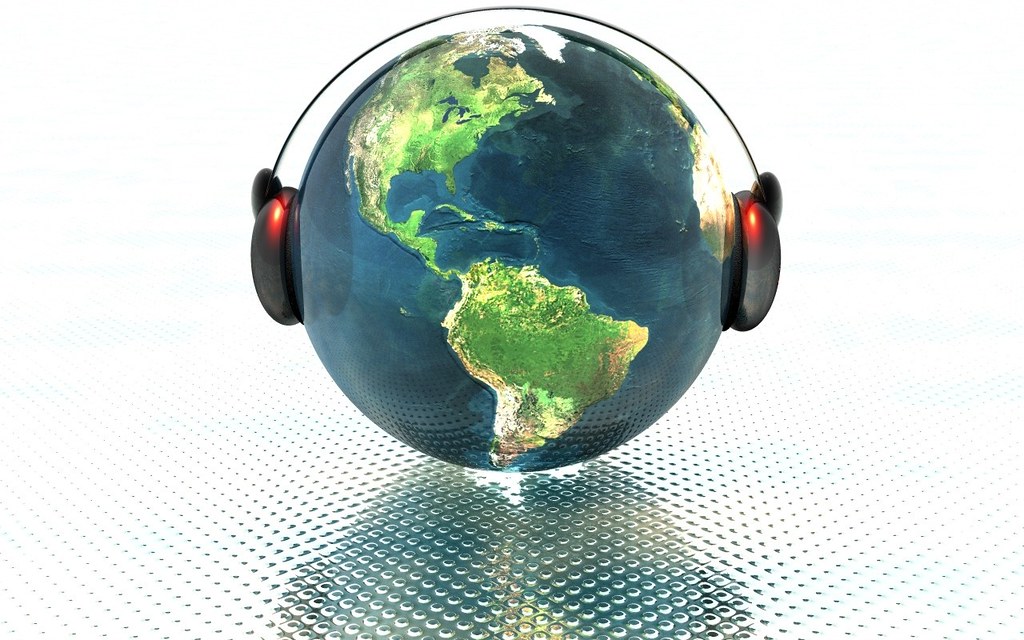 Music of the Week – Sea Shanties Haul Away Joe Performed by The Longest Johns
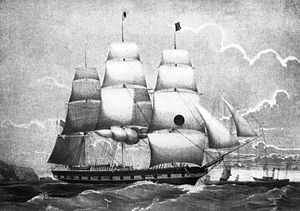 Listening
Click Here
Questions to think about while you listen
1 This sea shanty has a CALL and RESPONSE structure.  Which lyrics do you think are the RESPONSE?
Hint: that’s the bit that has the same words every time!
2 How many singers sing the CALL part of the song?
3 Do you like this music?  
4 If yes or no why?
Warm up – A Pirate You Shall Be
Have a go at this pirate themed warm up to get your ears and body ready for music.  Feel the steady PULSE as you stamp along in time to the beat.

(Suitable for use in schools not currently singing)
Click Here
Practical Activity – Body Percussion
Learn the Body percussion riff to go with the Song Haul Away Joe


Now try doing it along with the song – practice keeping in time with the music
Click Here
Haul Away Joe
Creative Activity
Click Here
Can you create your own body percussion beat with your own sounds or rhythm phrase using a grid? Listen to the song while you try out some sounds, then add your idea to the grid (e.g. stomp, clap, click, chest, legs).
Haul Away Joe
Reading Music – Rhythm notation
Click Here
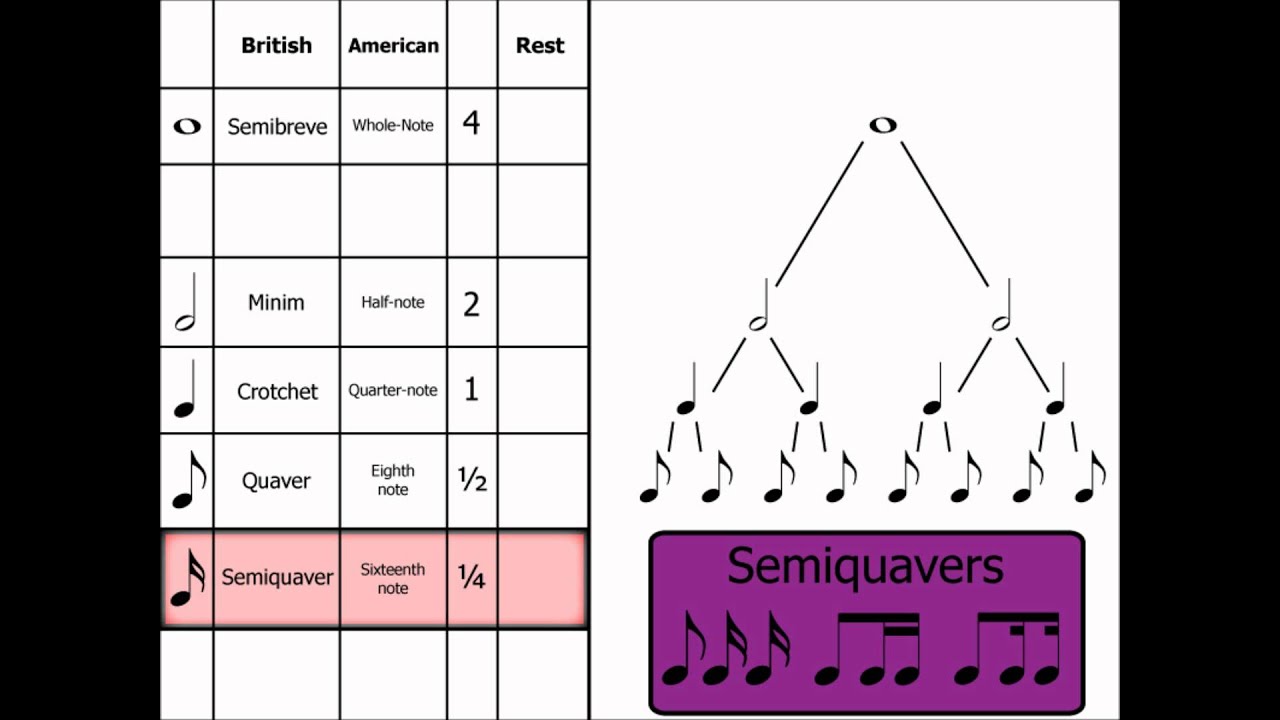 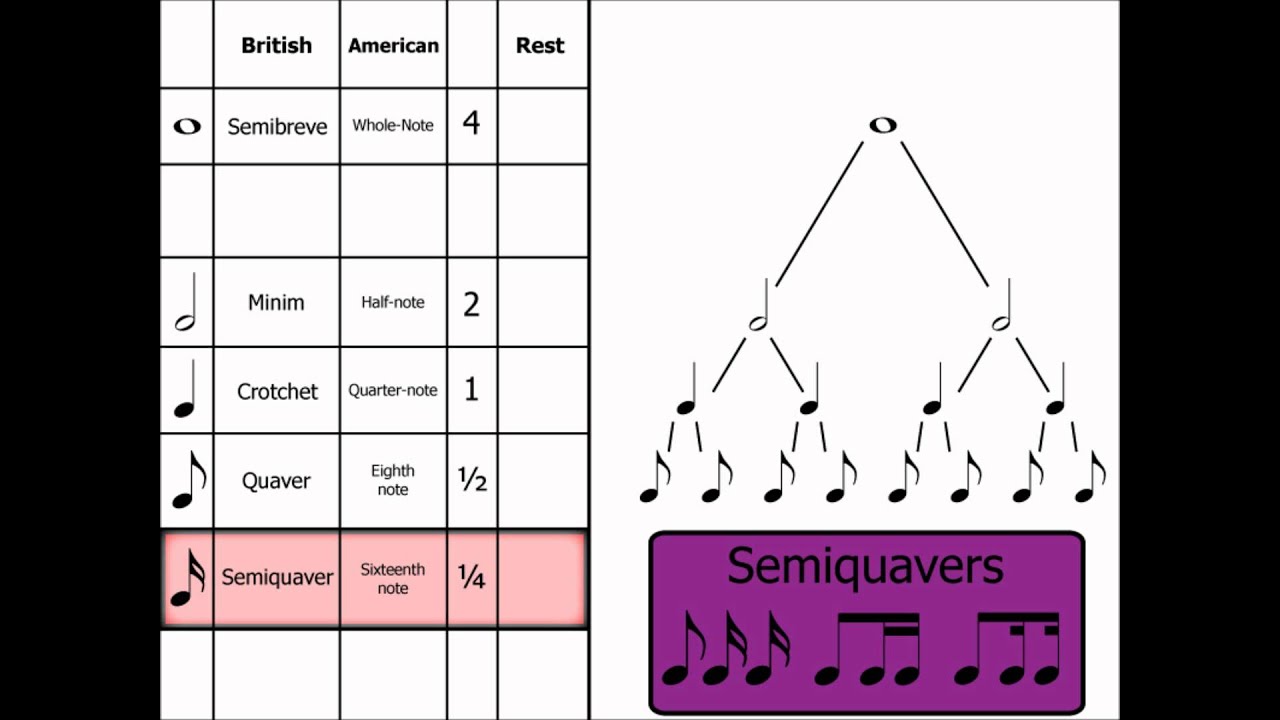 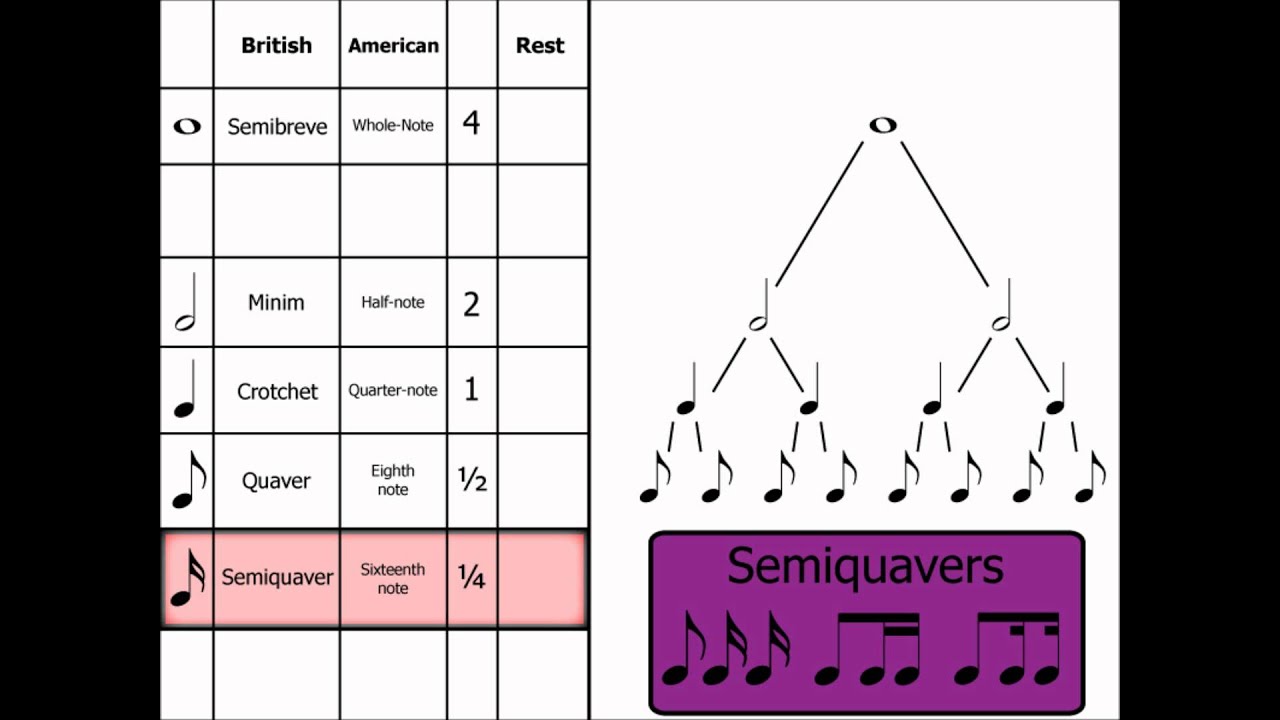 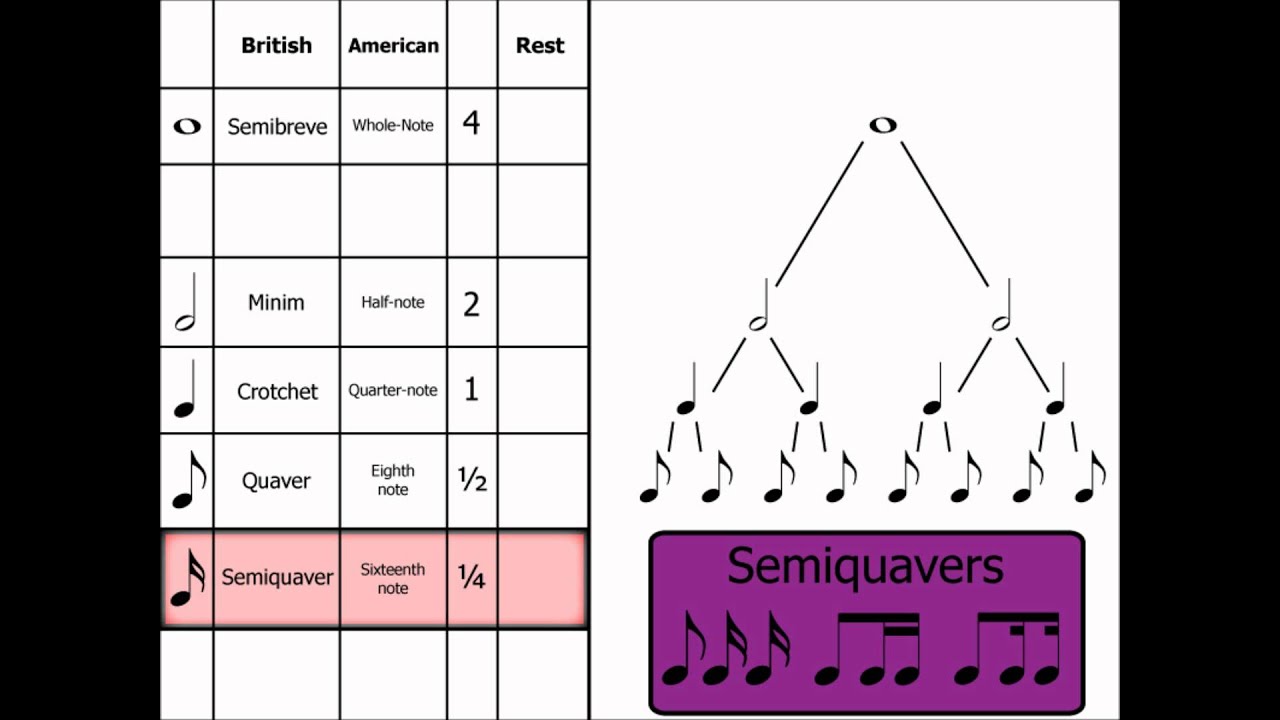 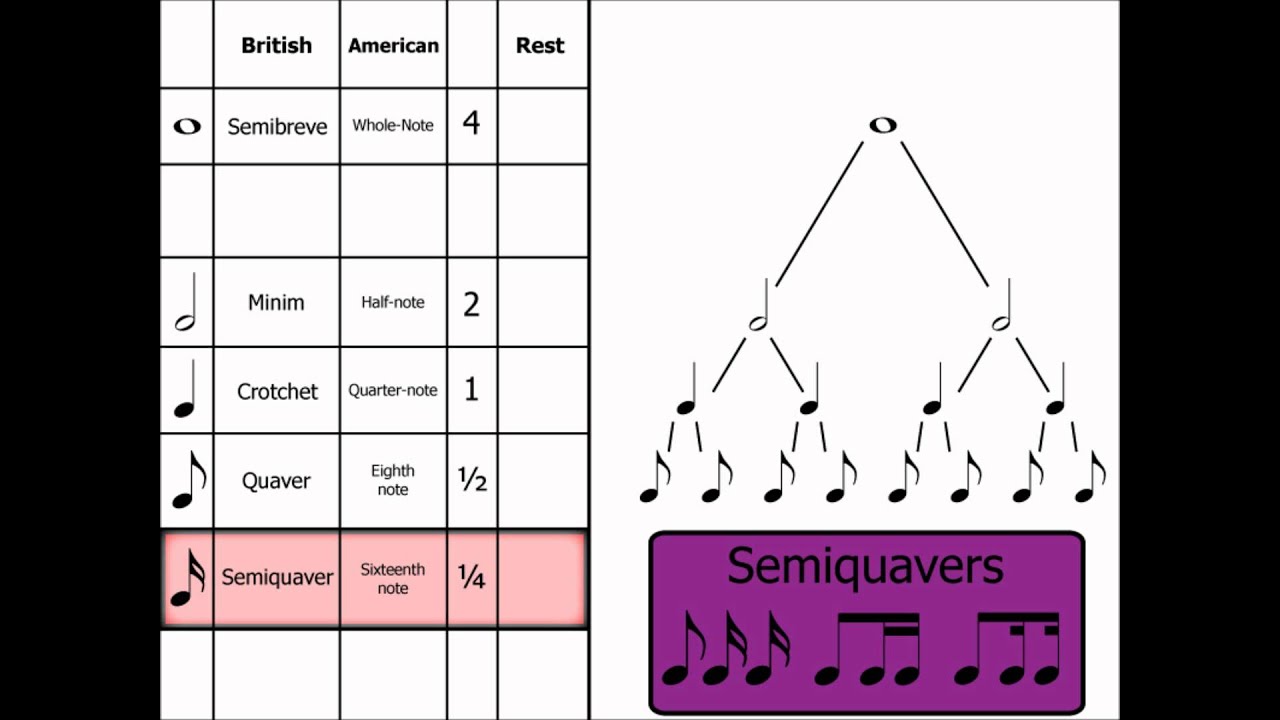 Research Topic
Find out why sailors sang Sea Shanties

1 What were the 3 main types of Shanty?
2 What is the name of the singer who leads the CALL in a shanty?
3 What type of ship is this?
Click Here
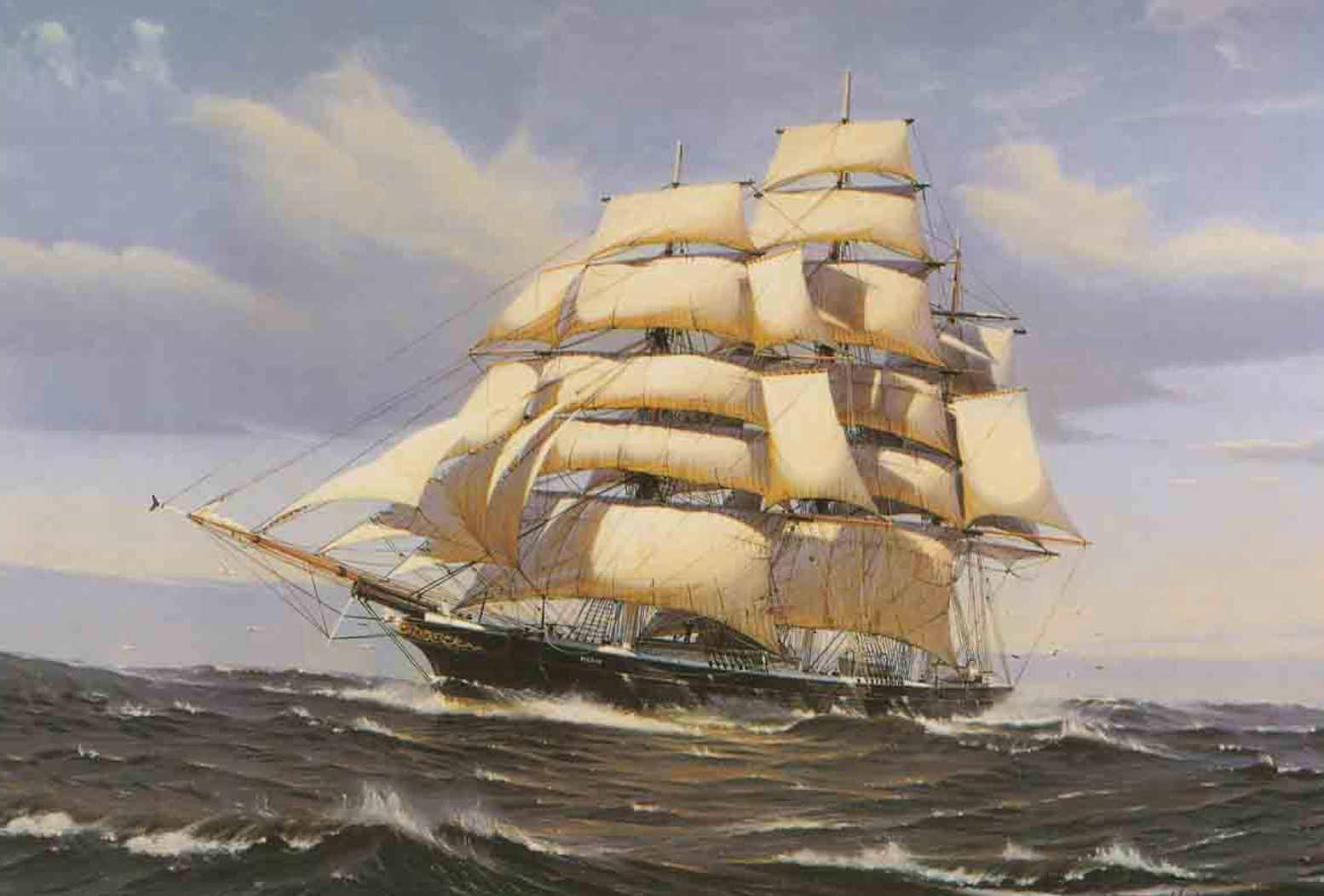